Департамент государственного администрирования
Санкт-Петербургская школа социальных наук
"Проектирование опроса для предварительного исследования социально-экономического развития промышленных моногородов" 

11 июня 2024
Открытый семинар
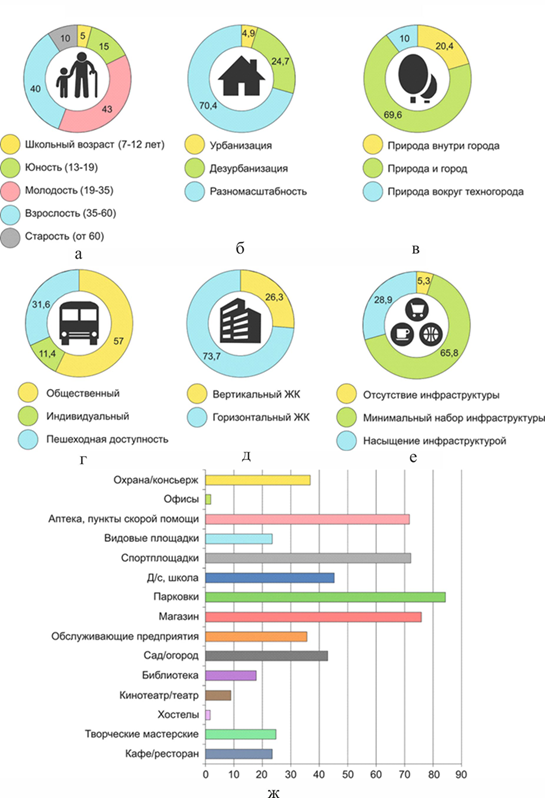 Цели семинара
Обсуждение ключевых аспектов проектирования социального опроса
- Подготовка к предэкспедиционному изучению моногородов
- Формирование исследовательских гипотез и подходов к сбору данных
Санкт-Петербургская школа социальных наук
Департамент государственного администрирования
Этапы проектирования социального опроса
1. Определение цели опроса
   - Зафиксируйте, какую именно информацию вы хотите получить.
   - Формулируйте исследовательские вопросы.

2. Определение целевой аудитории
   - Определите, кого вы хотите опрашивать (например, жители моногородов, представители бизнеса и т.д.).
   - Рассмотрите демографические и социальные характеристики респондентов.

3. Выбор метода опроса
   - Онлайн-опросы, телефонные интервью, лицом к лицу и т.д.
   - Учитывайте ресурсы и доступность целевой аудитории.
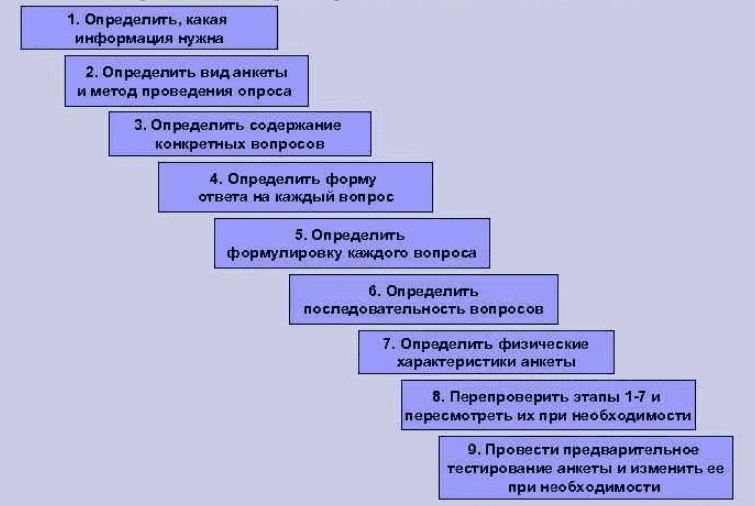 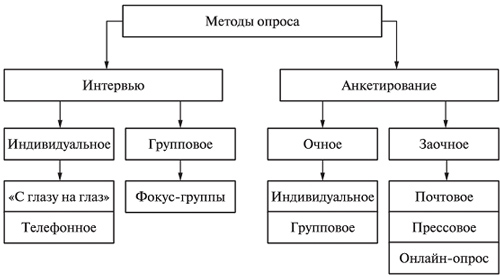 Полезные источники:
- Опросы: как их делать правильно
- Методы социальных исследований
Разработка анкеты
1. Структура анкеты
   - Введение (цели опроса, инструкции для респондентов).
   - Основные разделы (например, демографические вопросы, ключевые темы исследования).

2. Формулировка вопросов
   - Используйте ясные и понятные формулировки.
   - Включайте как закрытые (с выбором ответов), так и открытые вопросы.

3. Пилотное тестирование
   - Проведите тест опроса на небольшой группе для выявления возможных проблем.
   - Внесите коррективы на основе обратной связи.

Полезные источники:
- Как разработать анкету для опроса
- Психология формулировки вопросов
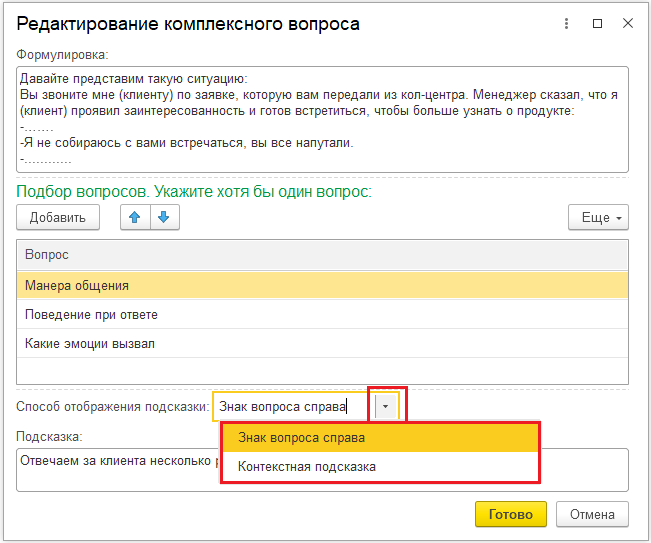